ACT
Insert text here
And here
And here
And here
And here
And here
PLAN
Insert text here
And here
And here
And here
And here
And here
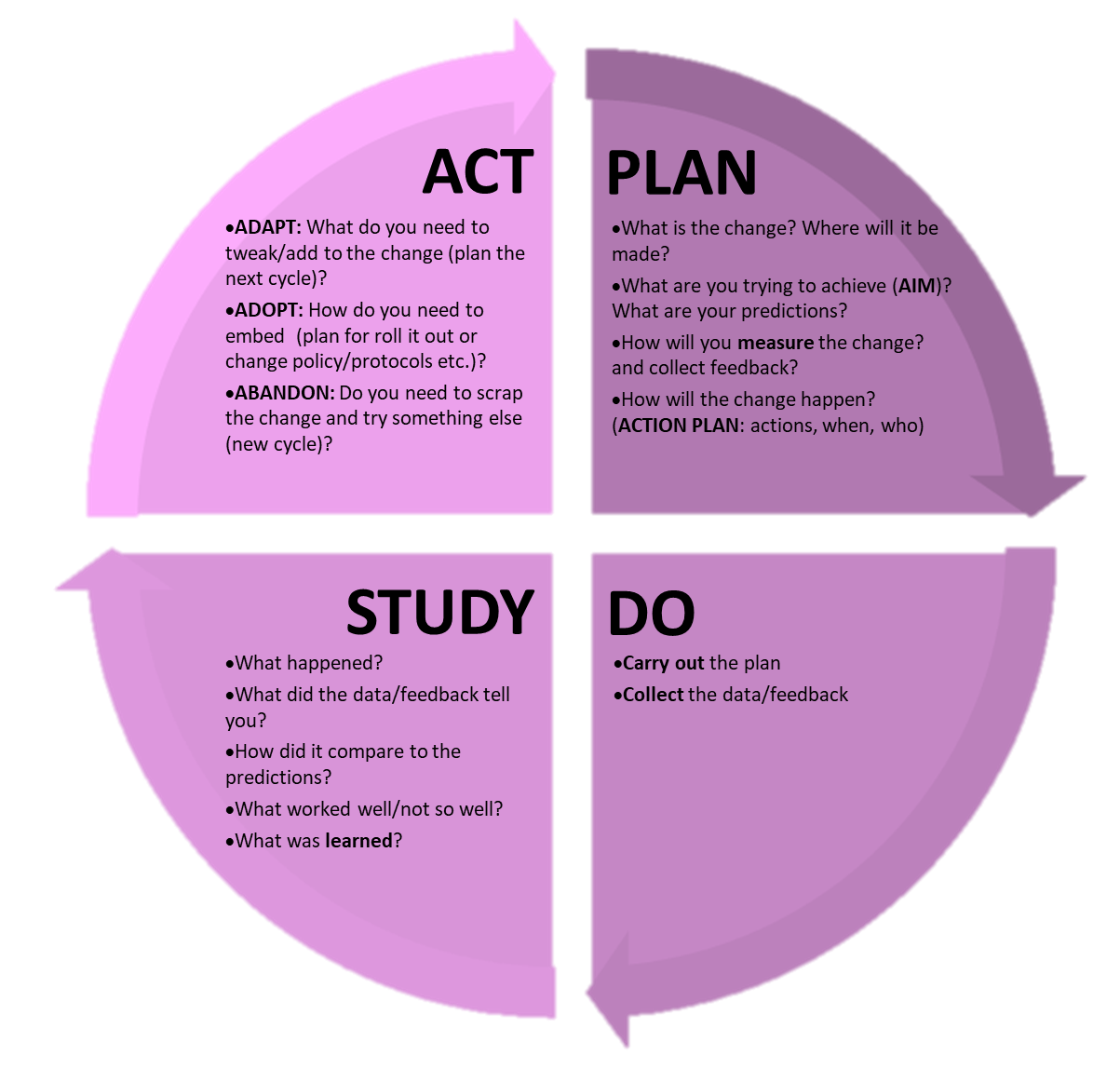 And here
And here
And here
And here
And here
DO
Insert text here
And here
And here
And here
And here
And here
And here
And here
And here
STUDY
Insert text here
And here
And here
And here
And here
And here
And here
And here
And here
And here
And here
And here
And here
And here